Итоговое собеседование 12 февраля12 февраля девятиклассники будут проходить итоговое собеседование по русскому языку. Школьникам нужно успешно справиться с ним, чтобы получить допуск к ОГЭ или ГВЭ.
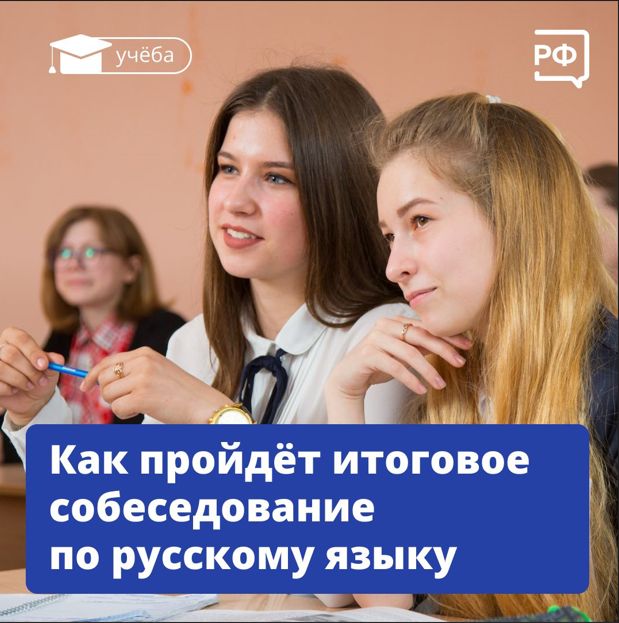 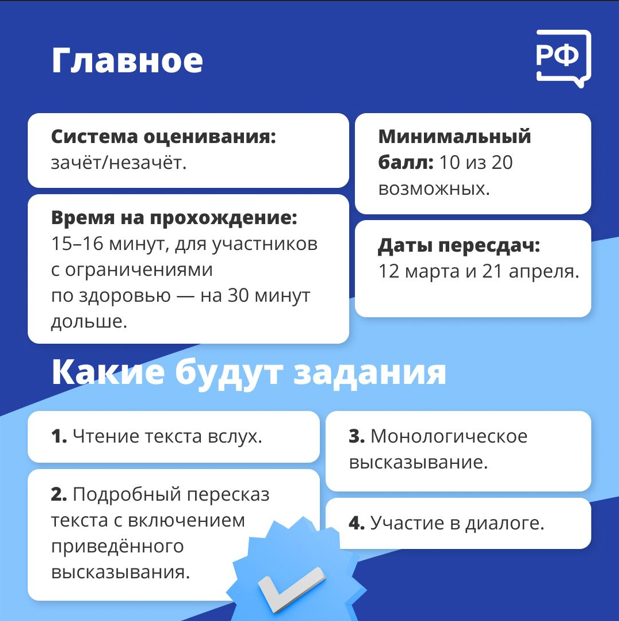 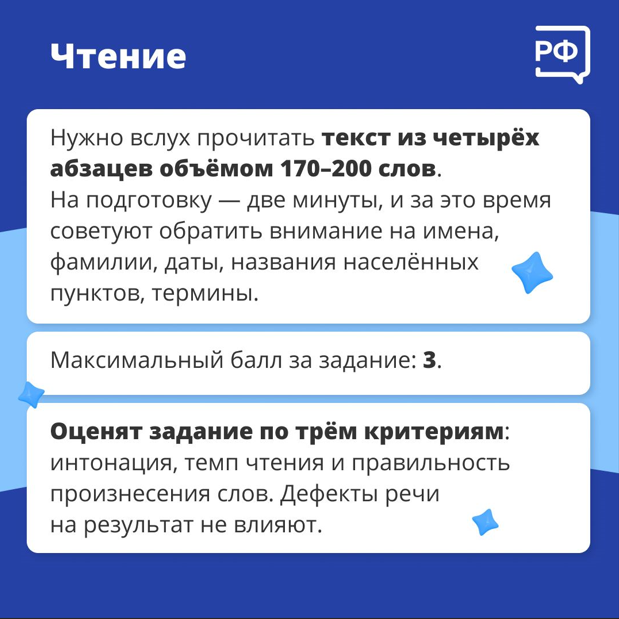 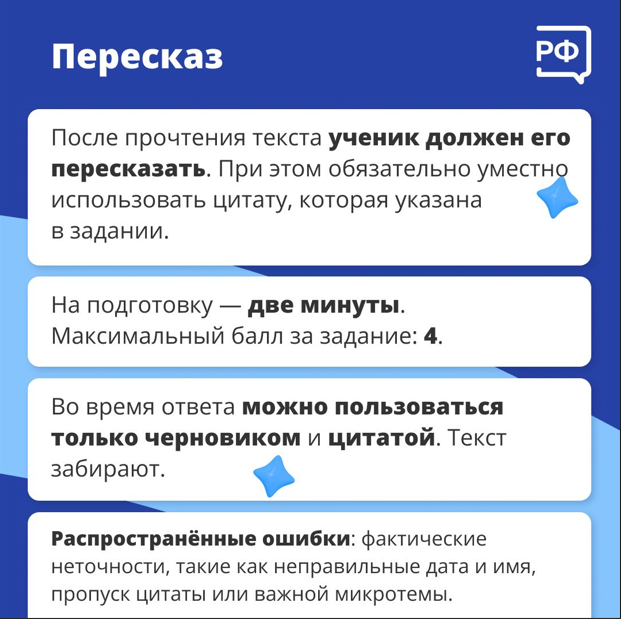 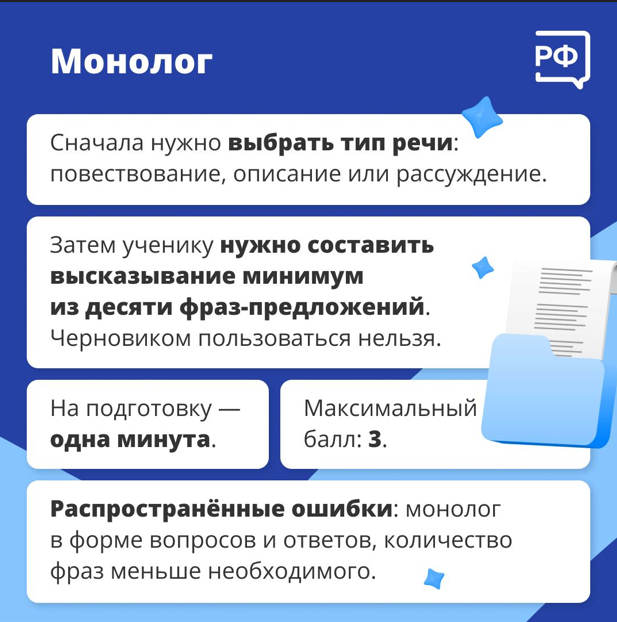 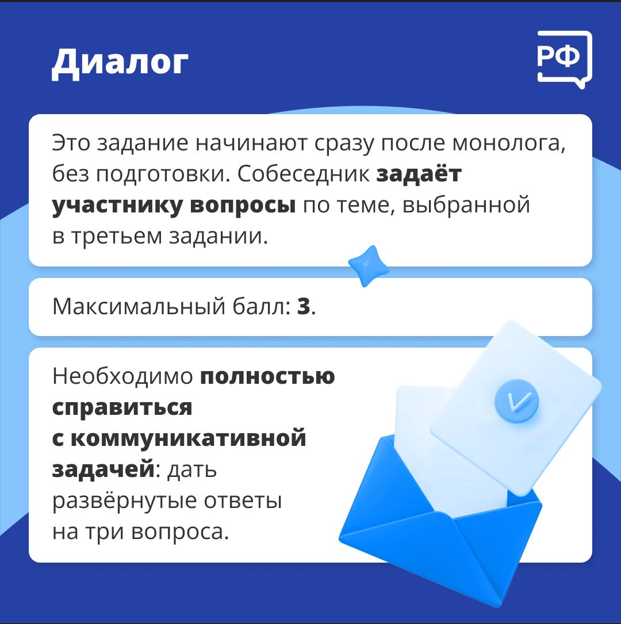 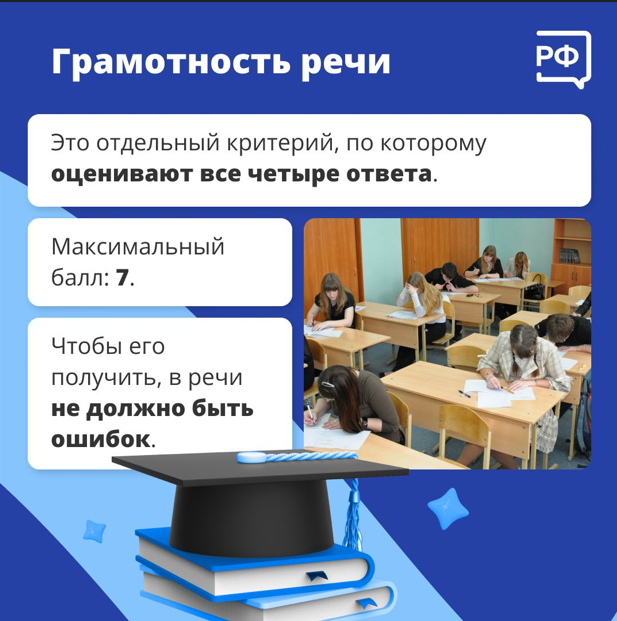 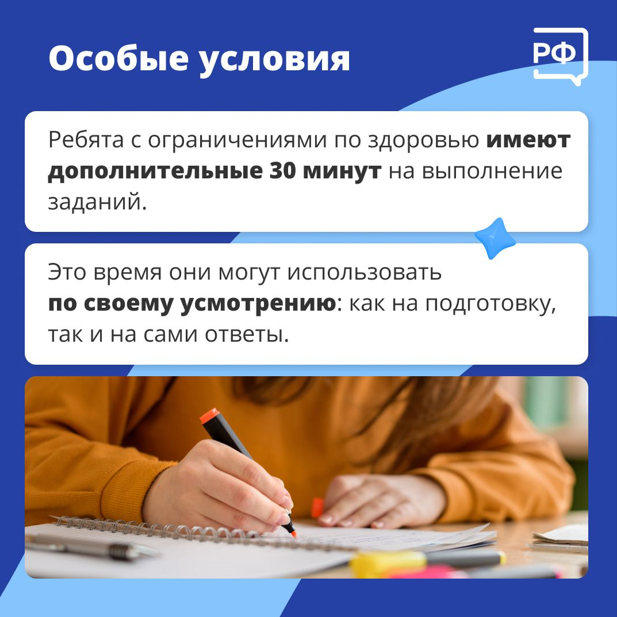 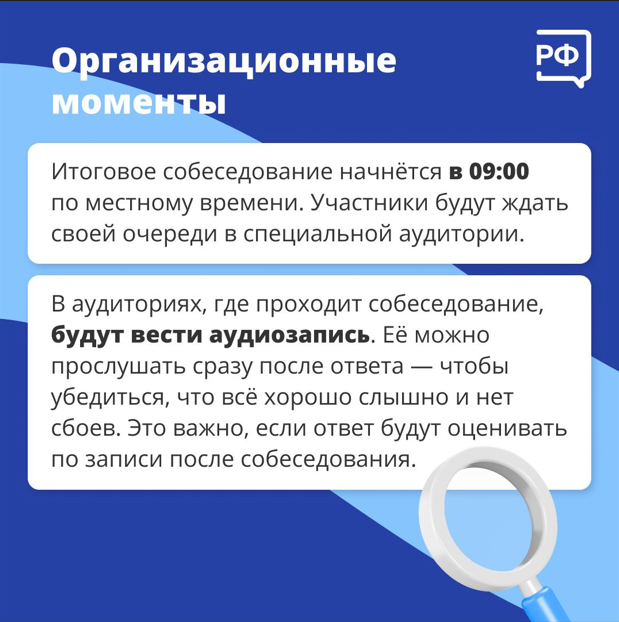 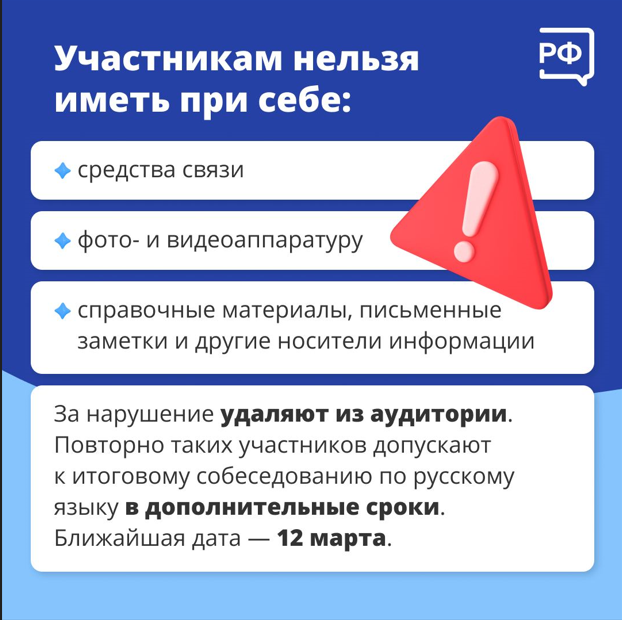